Your Poster Title
Author Name
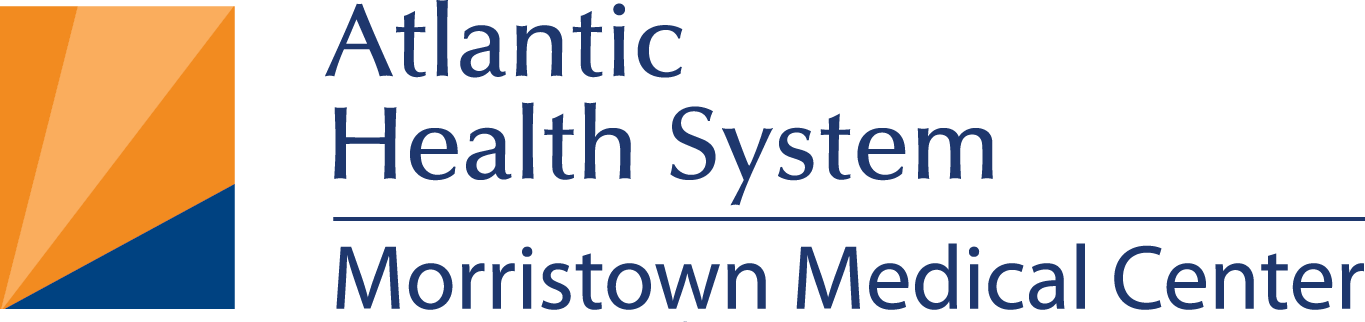 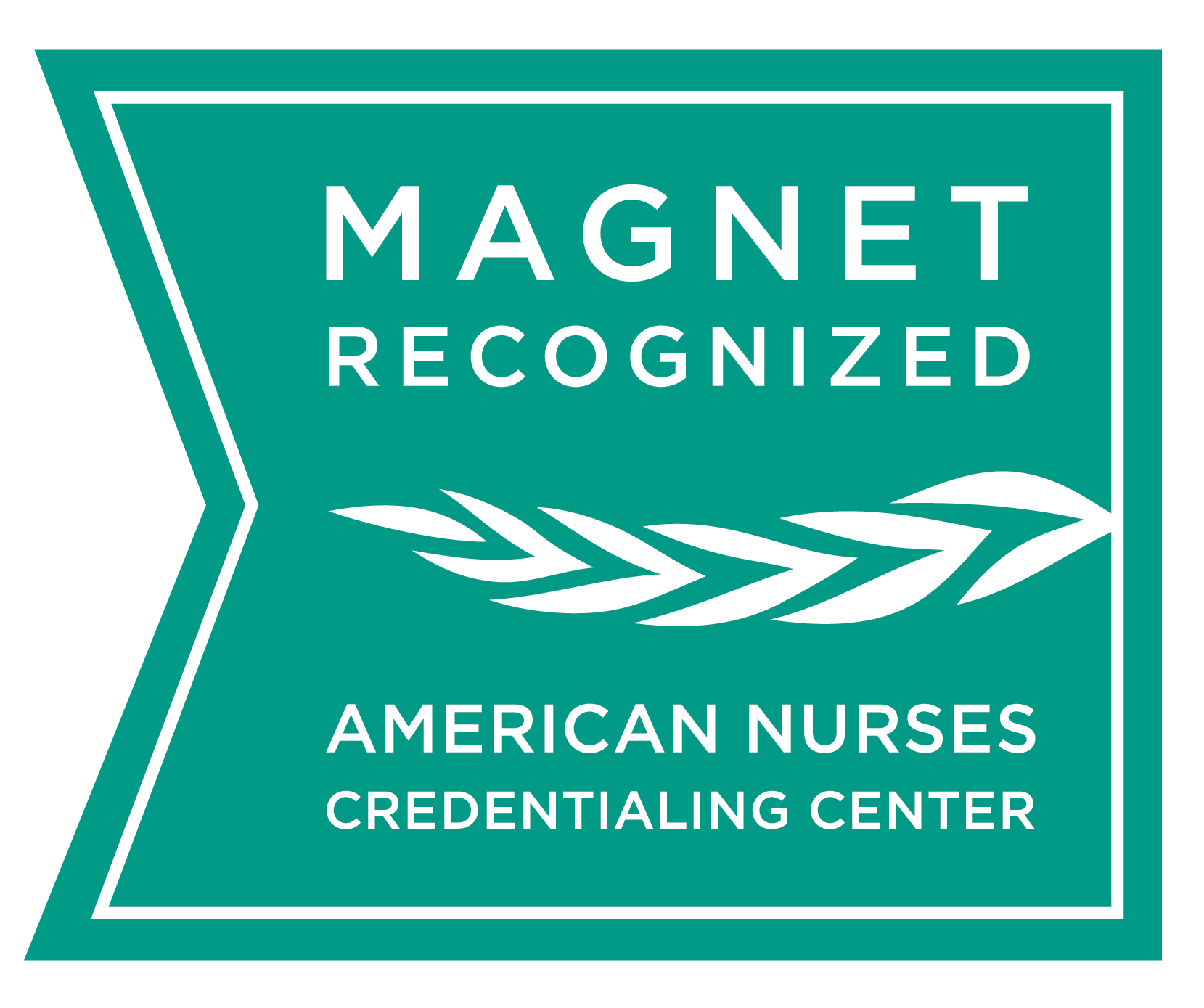 Introduction
Method
Results and Discussion
Enter your methods
Enter your results and discussion
Enter your introduction
Objective/Purpose
Enter your objective/purpose